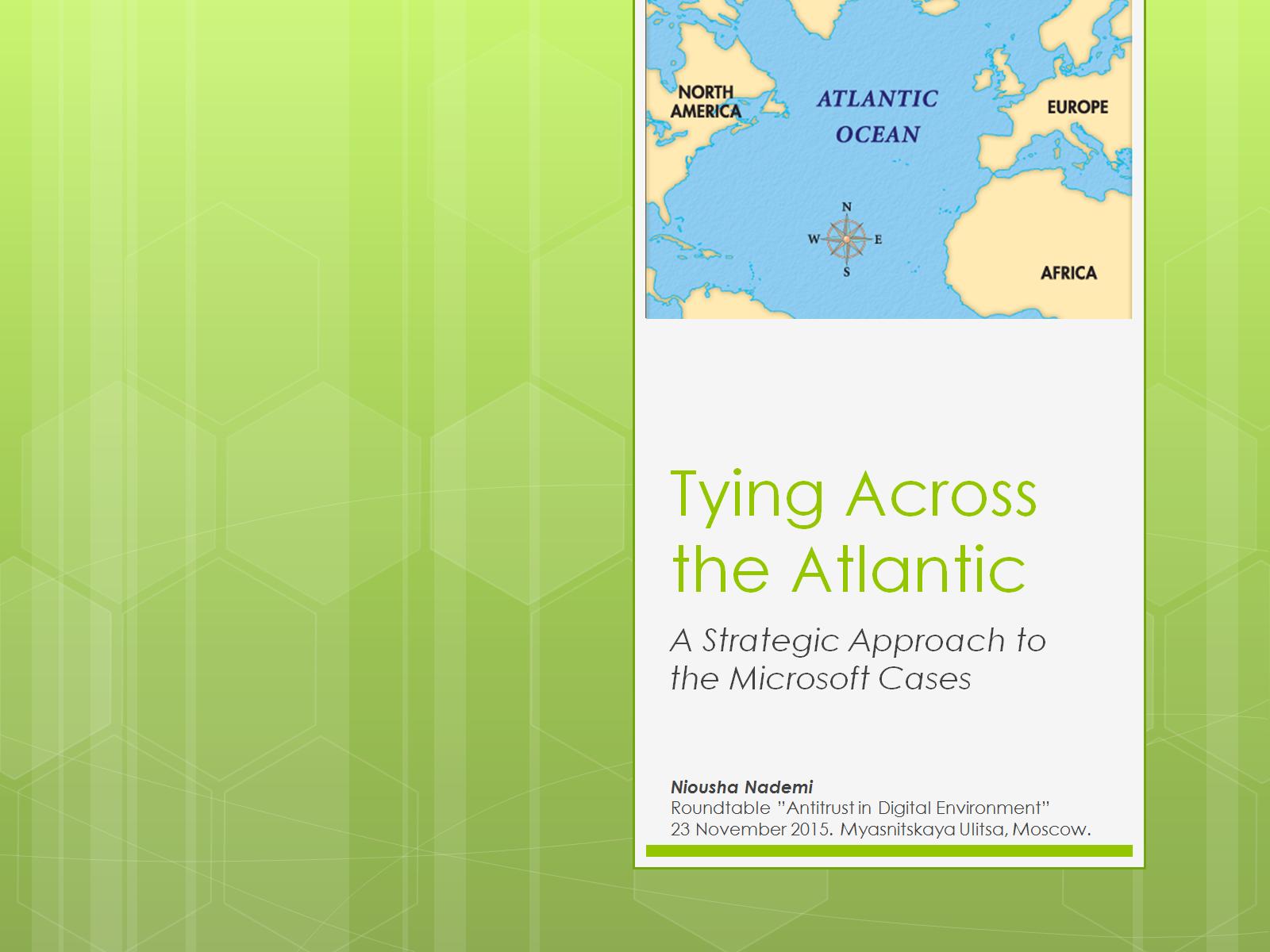 Tying Across the Atlantic
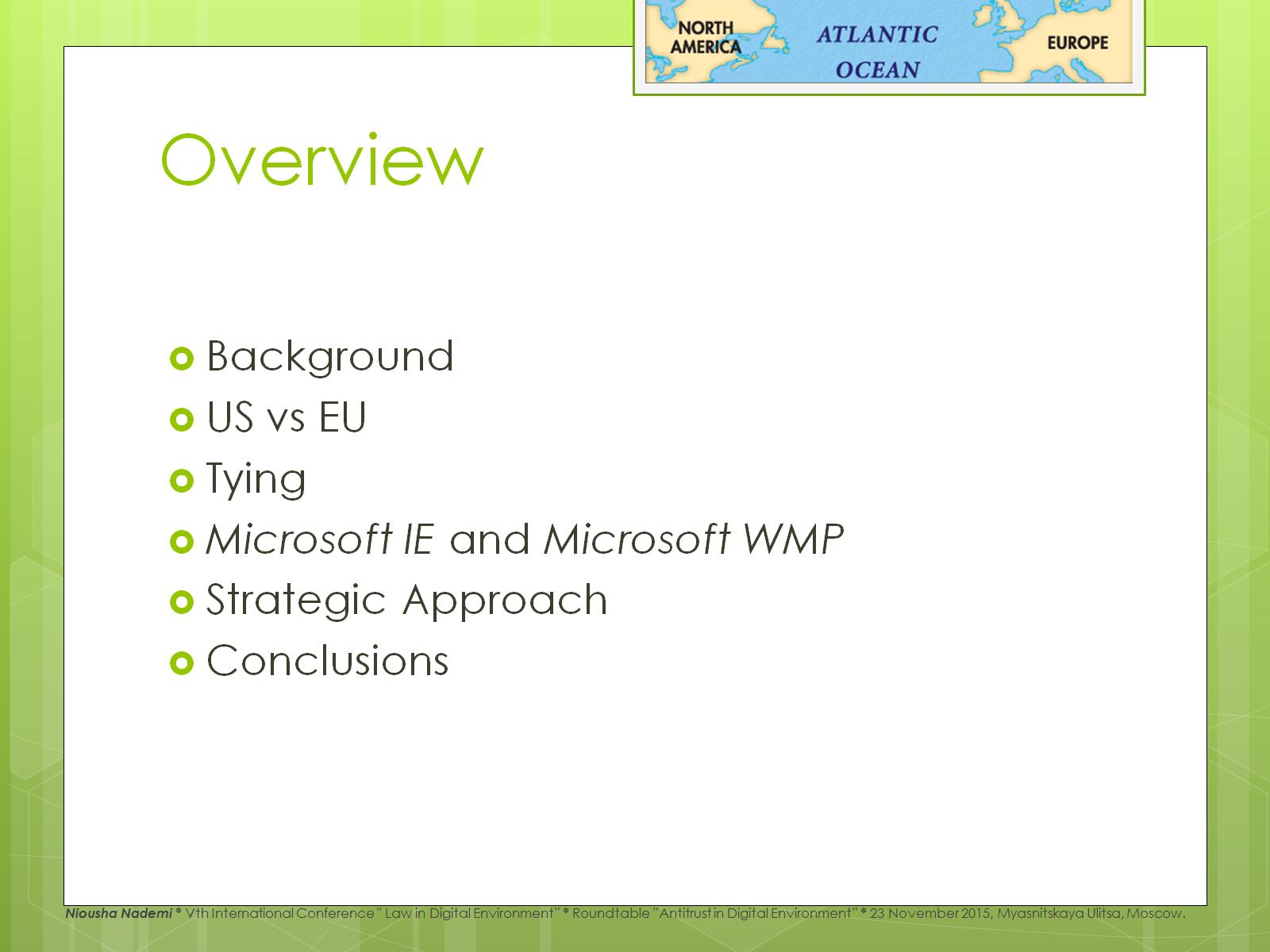 Overview
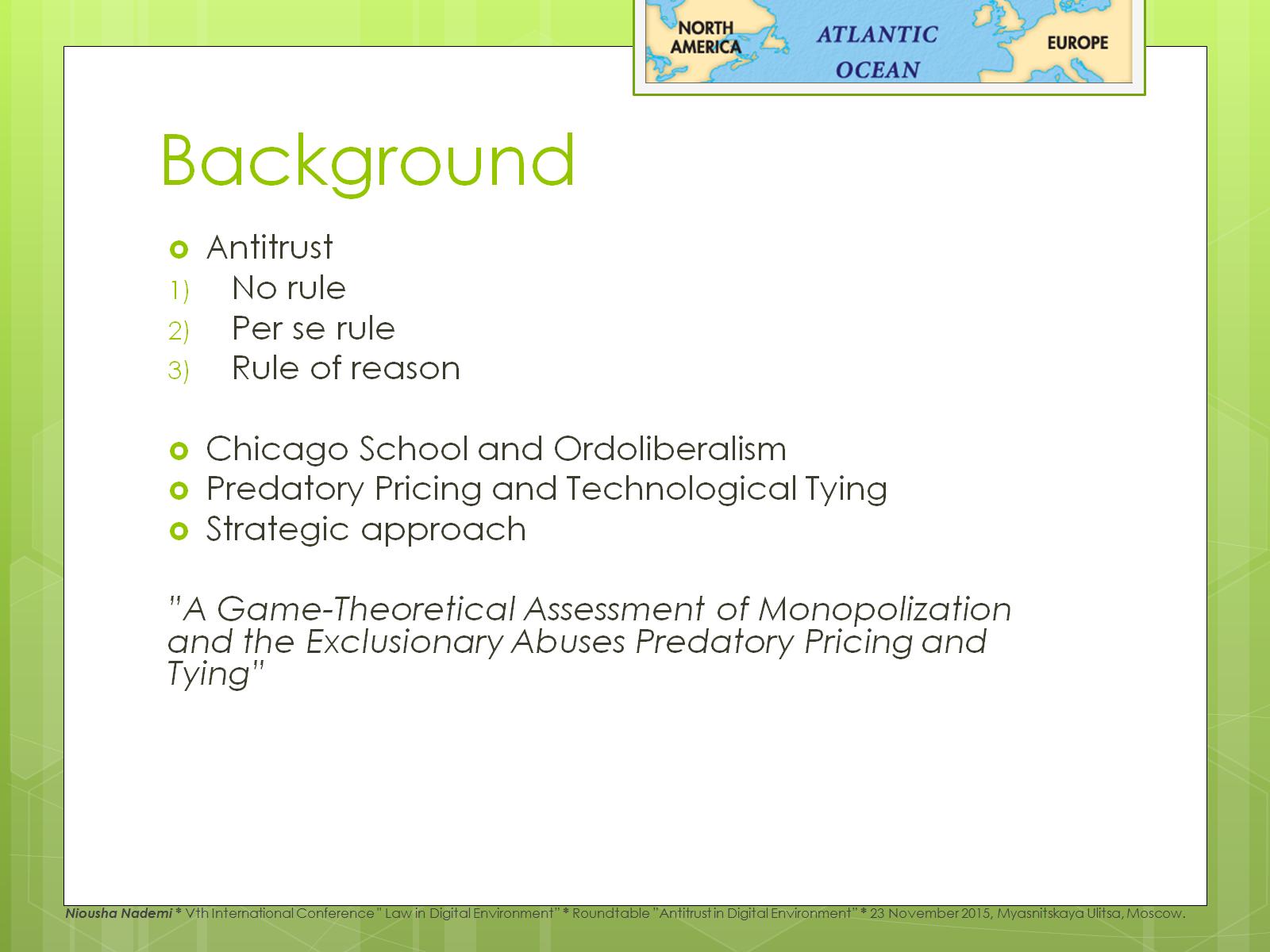 Background
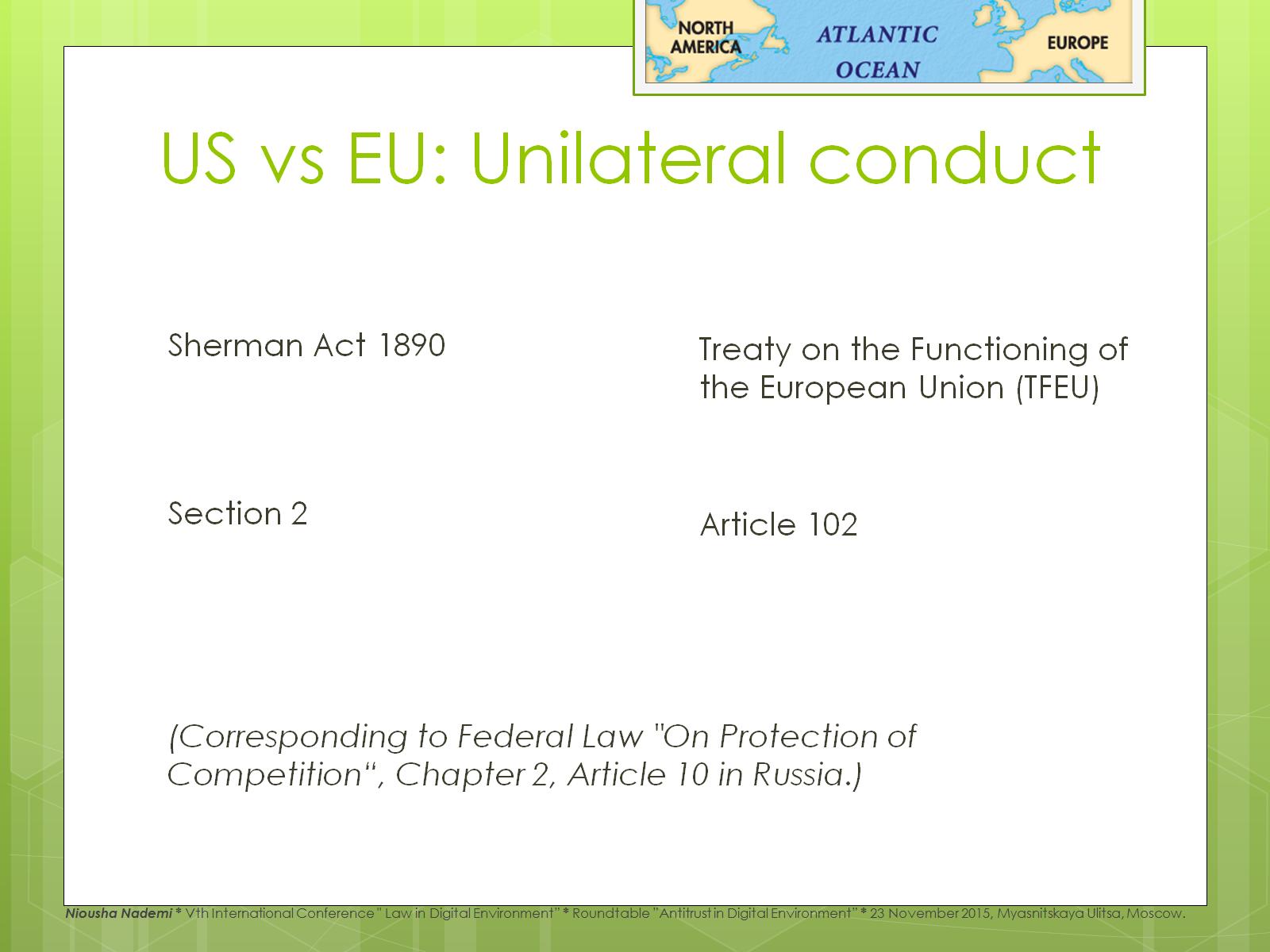 US vs EU: Unilateral conduct
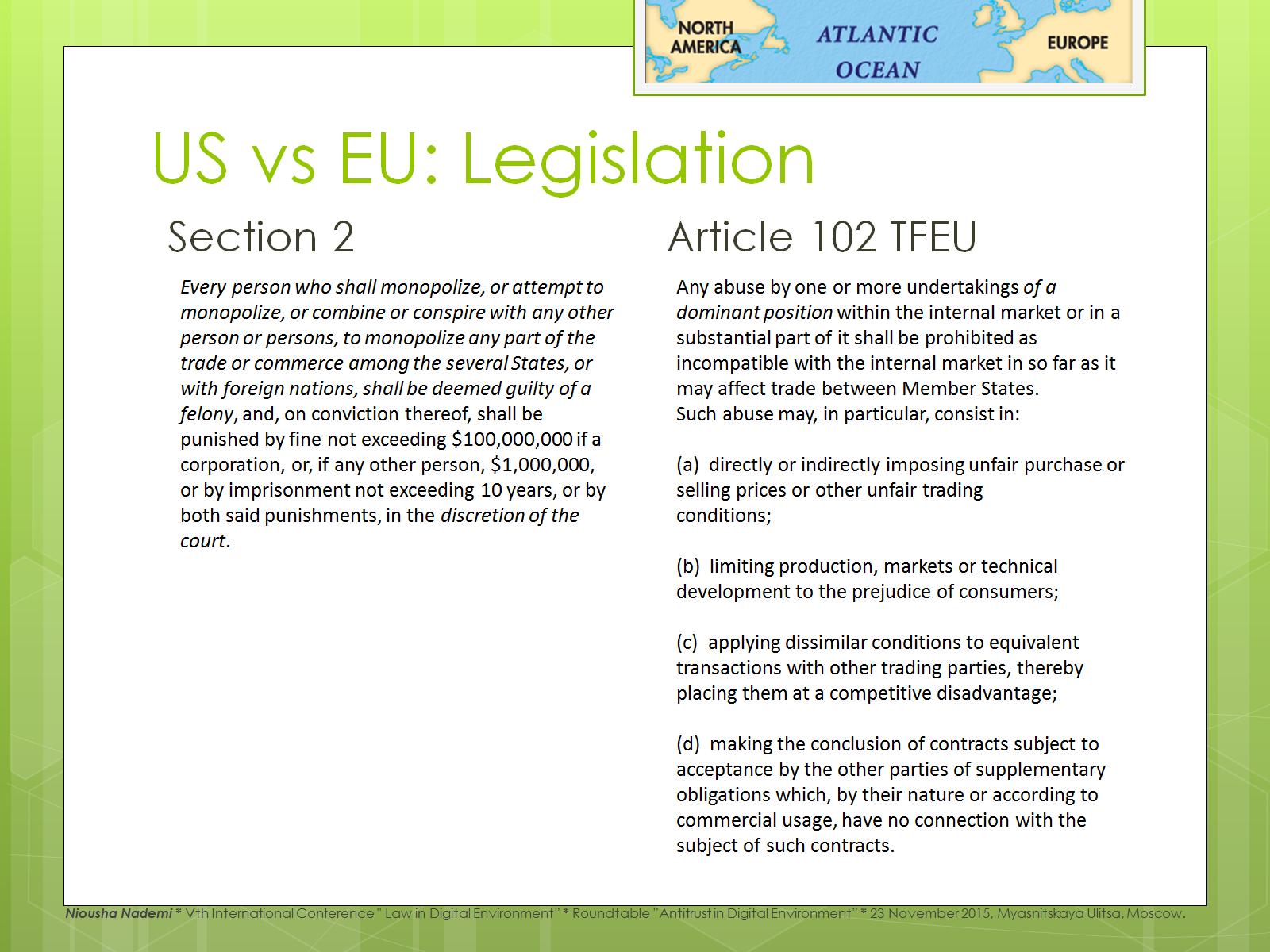 US vs EU: Legislation
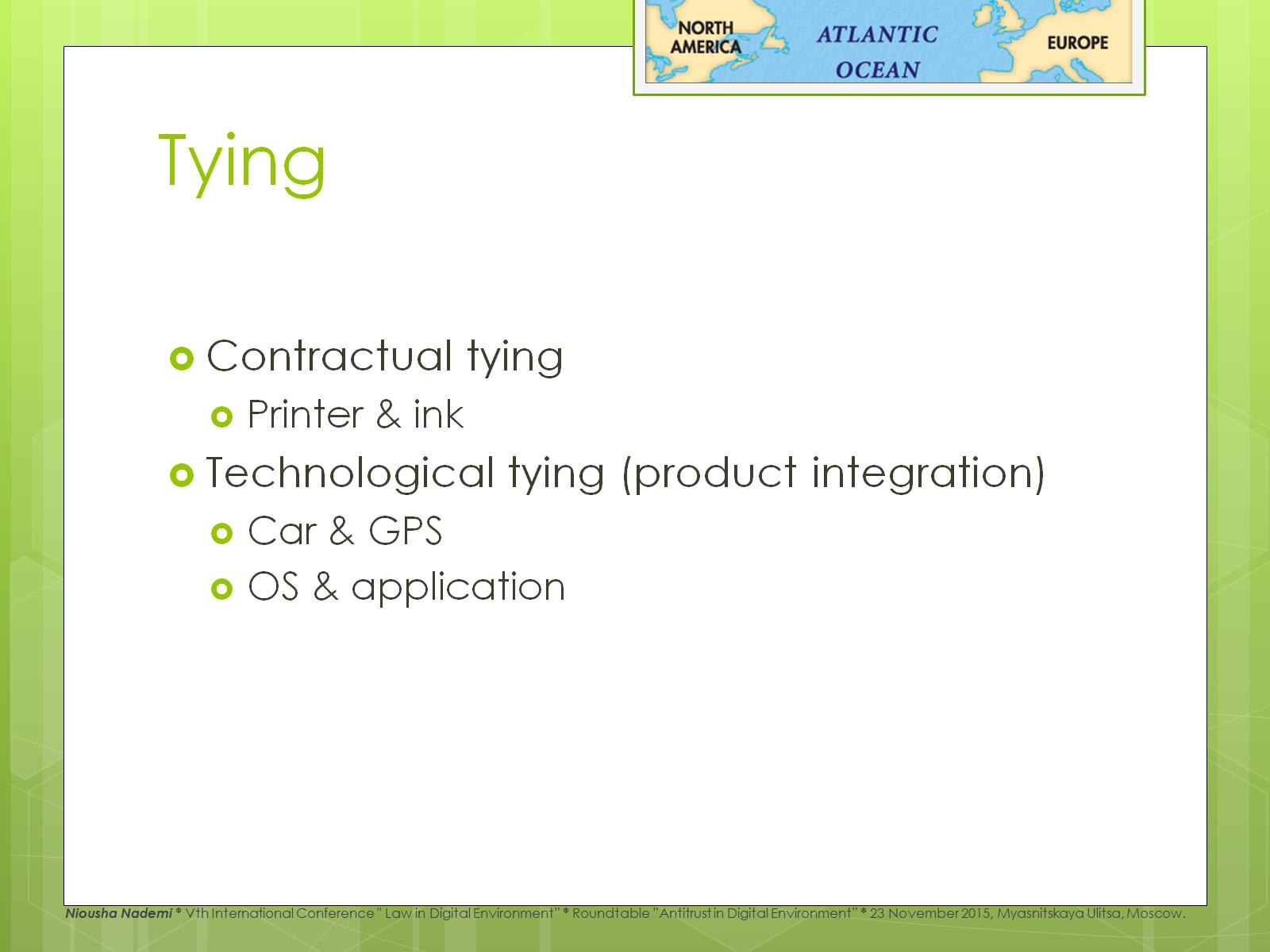 Tying
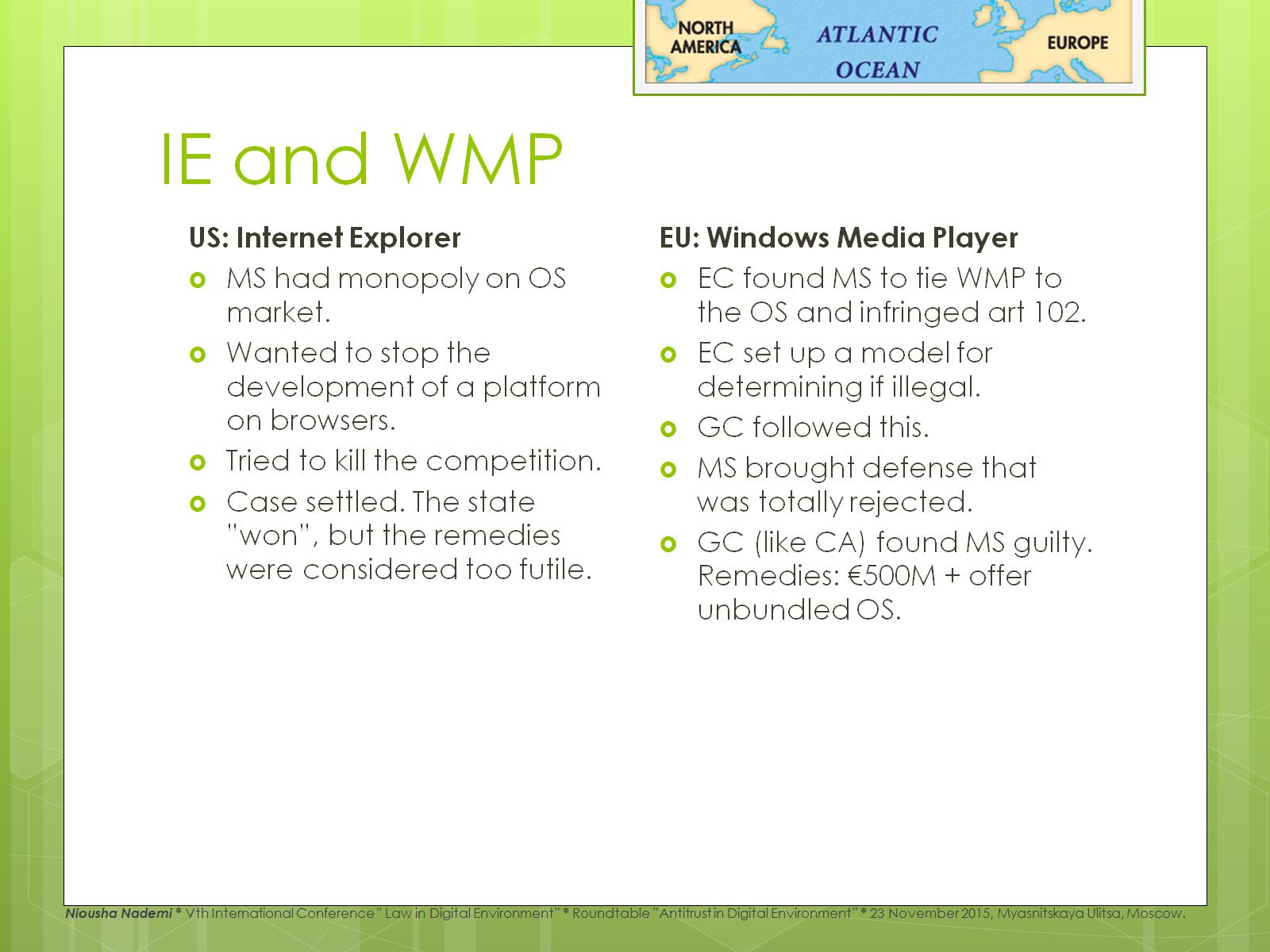 IE and WMP
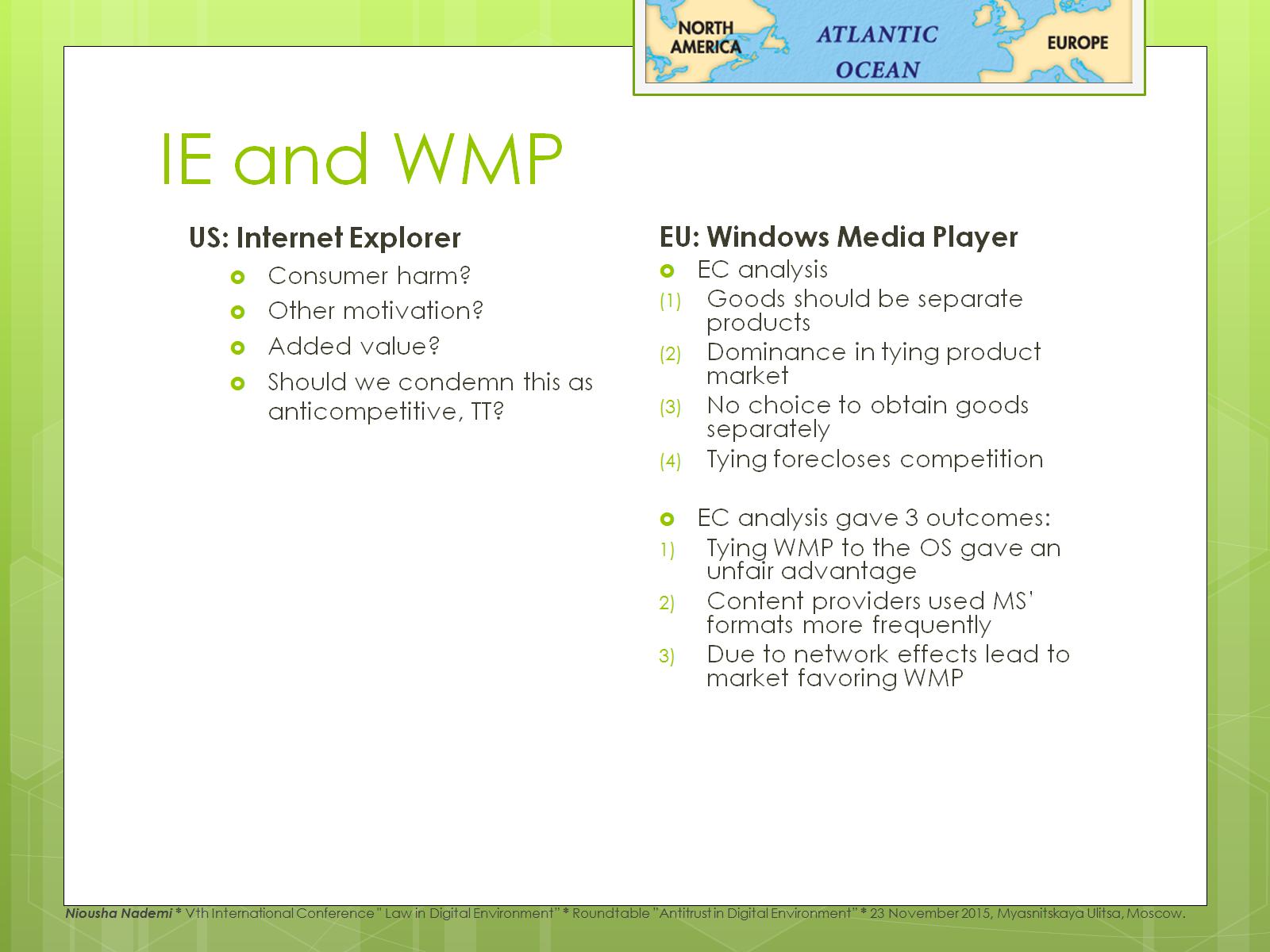 IE and WMP
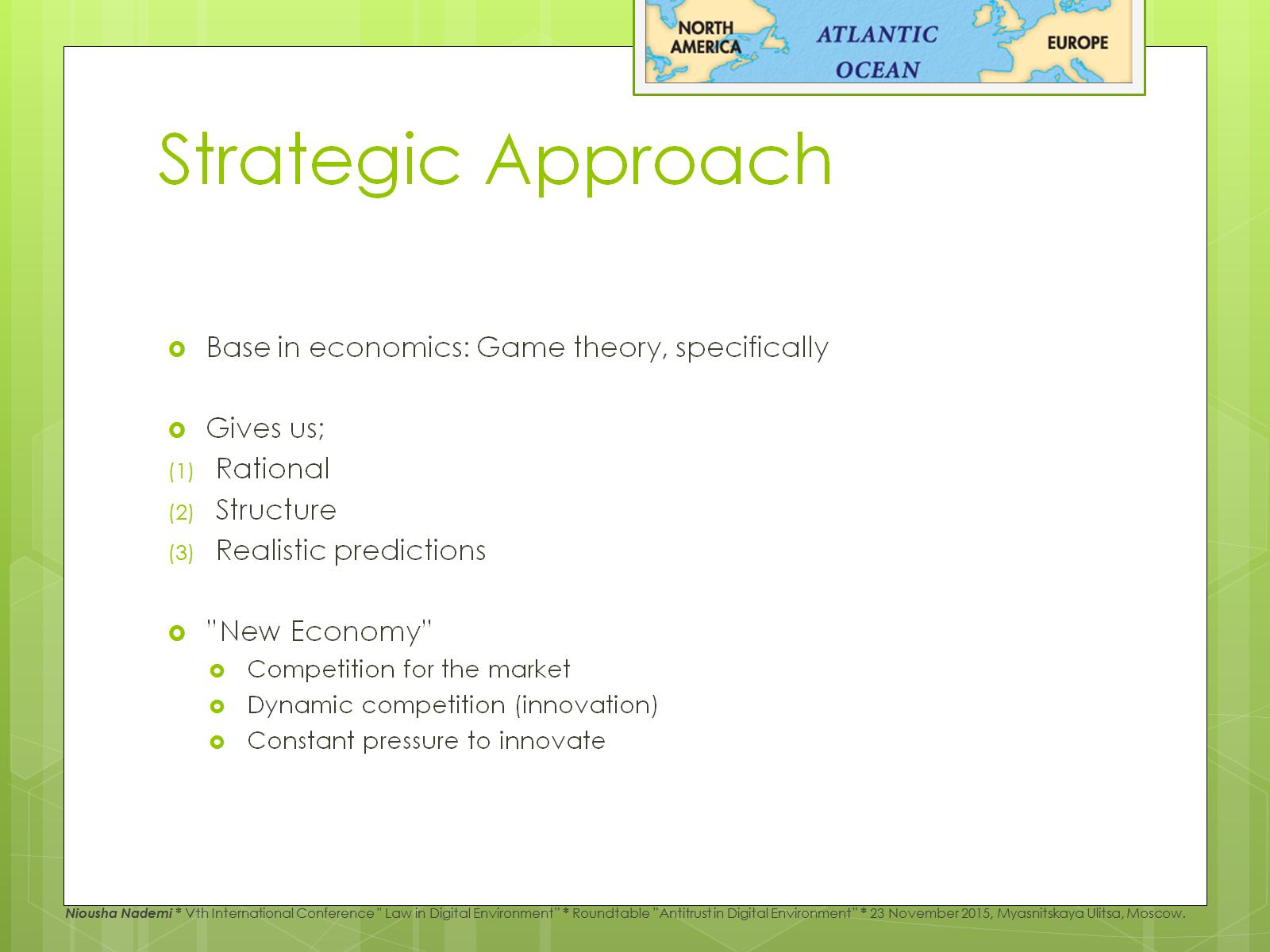 Strategic Approach
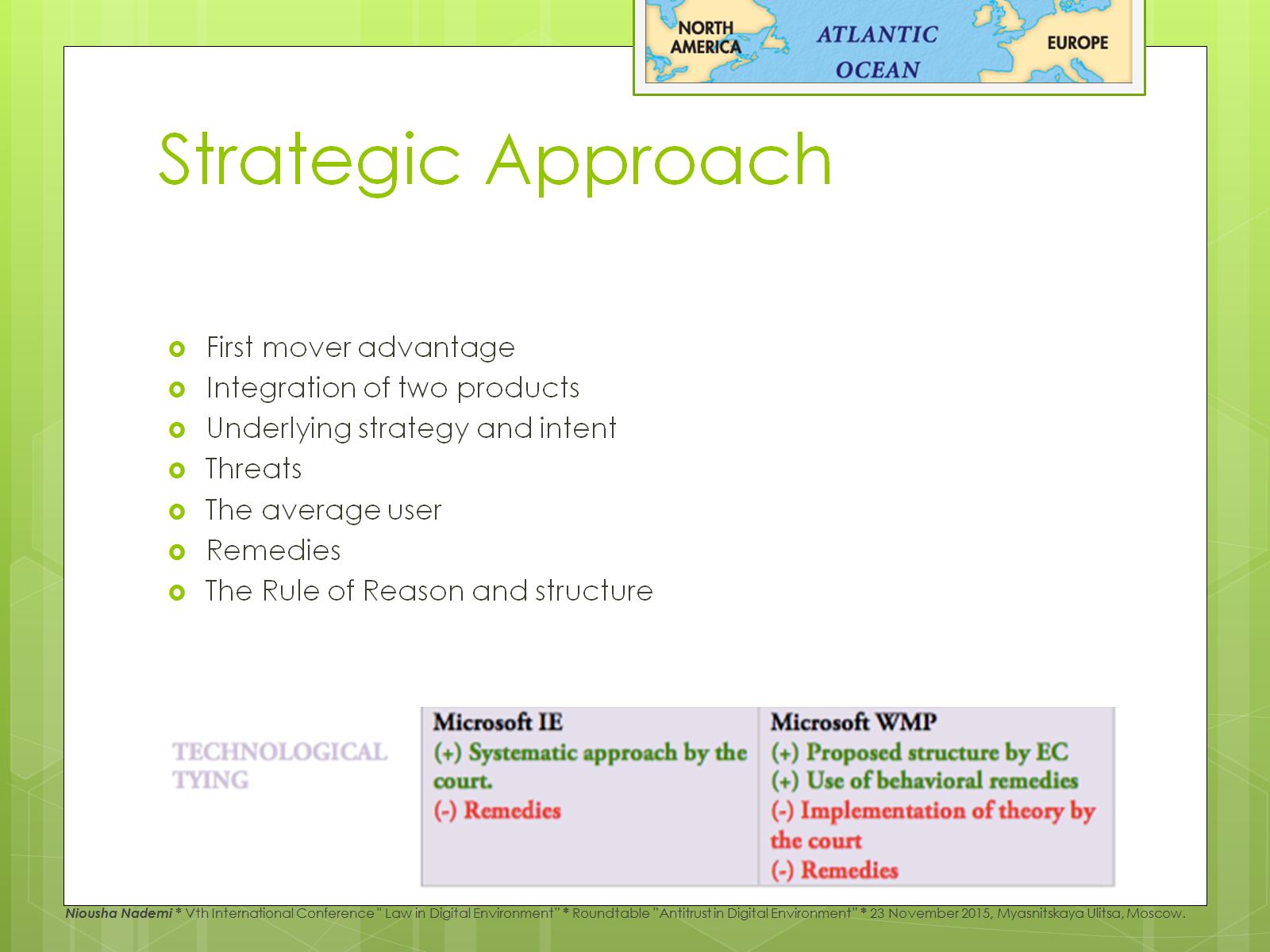 Strategic Approach
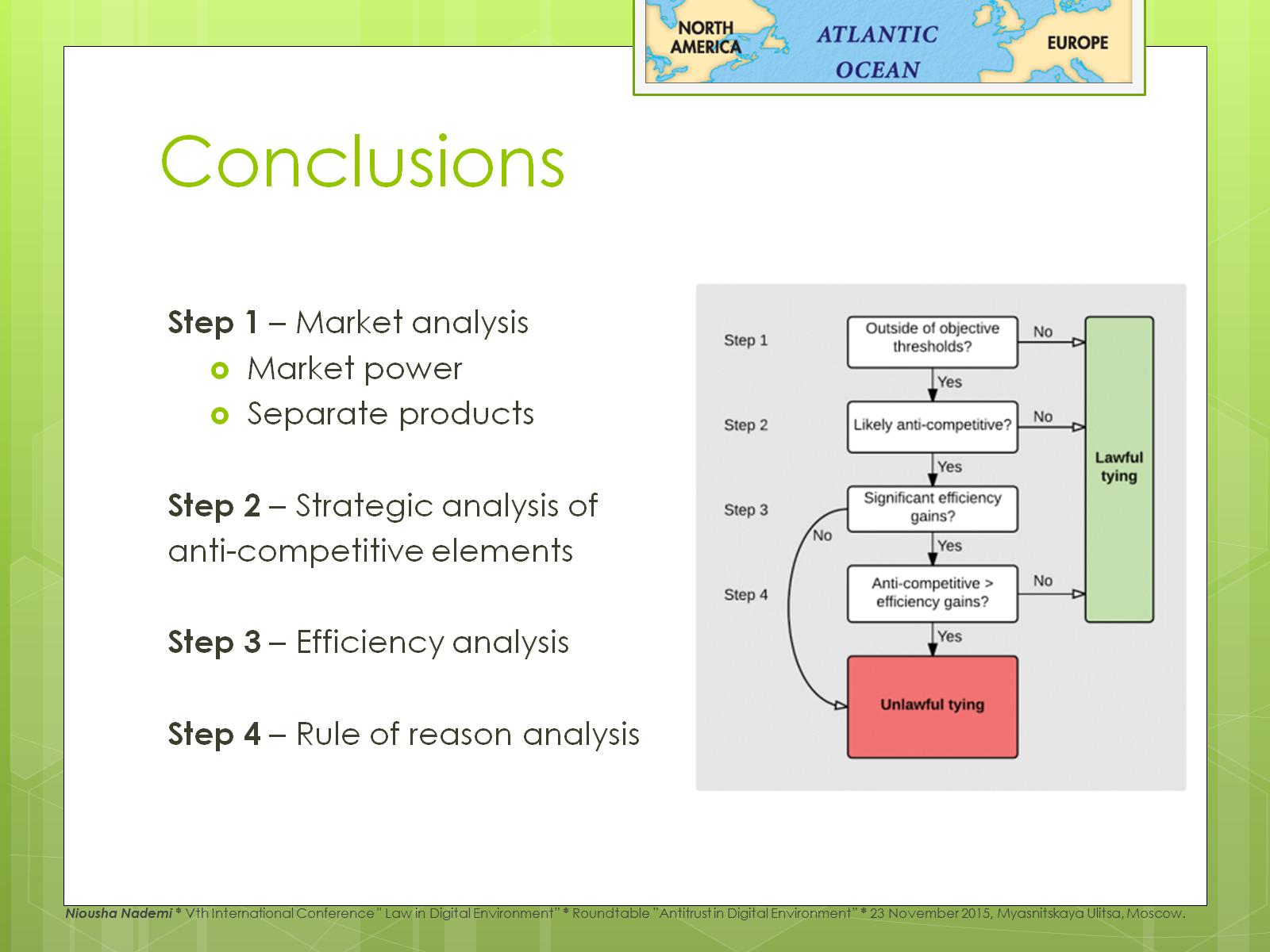 Conclusions
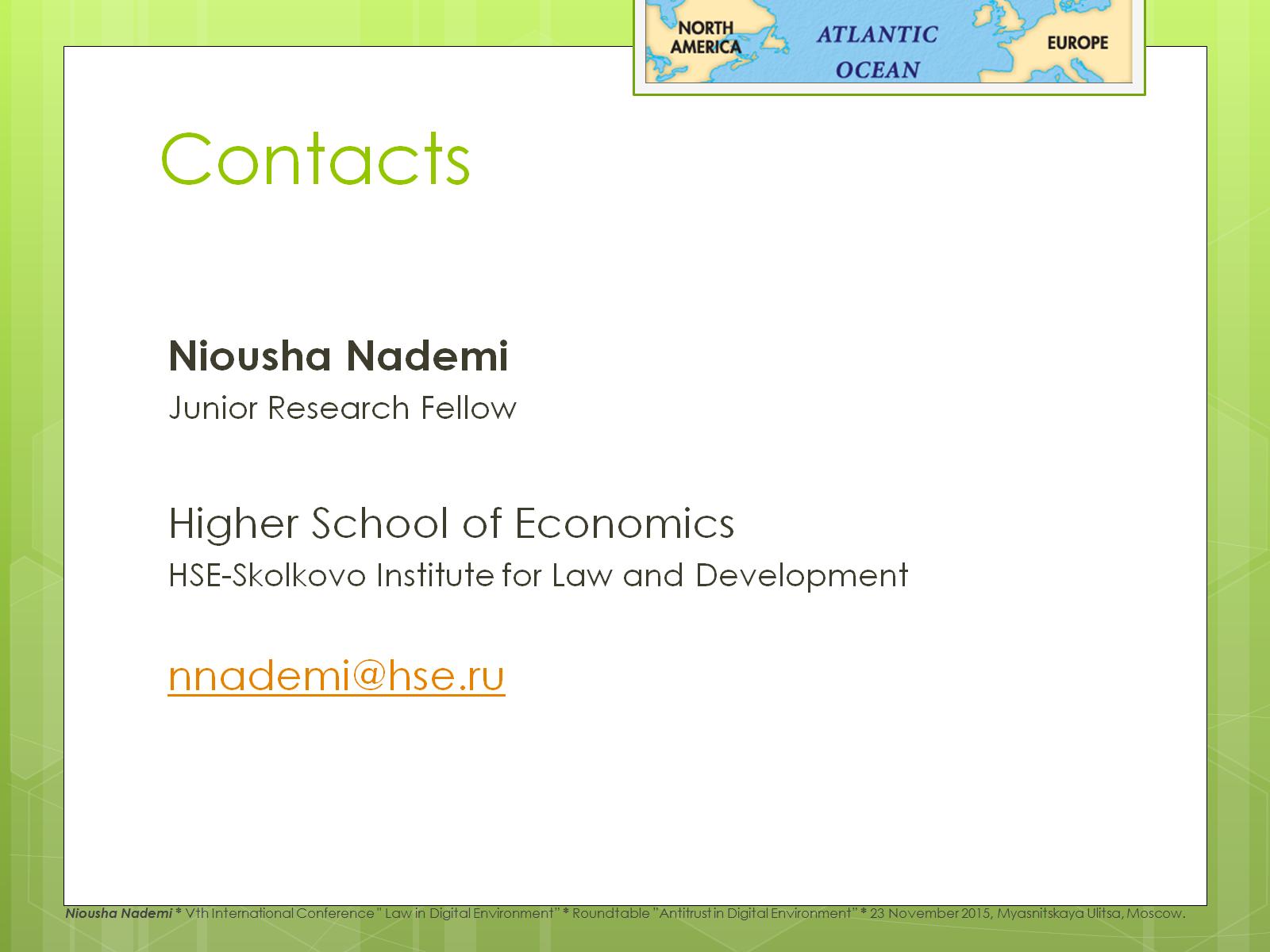 Contacts